Majoitustilasto 1.1. - 31.12.2022
Etelä-Savon matkailun luvut pähkinänkuoressa
joulukuu 2022*
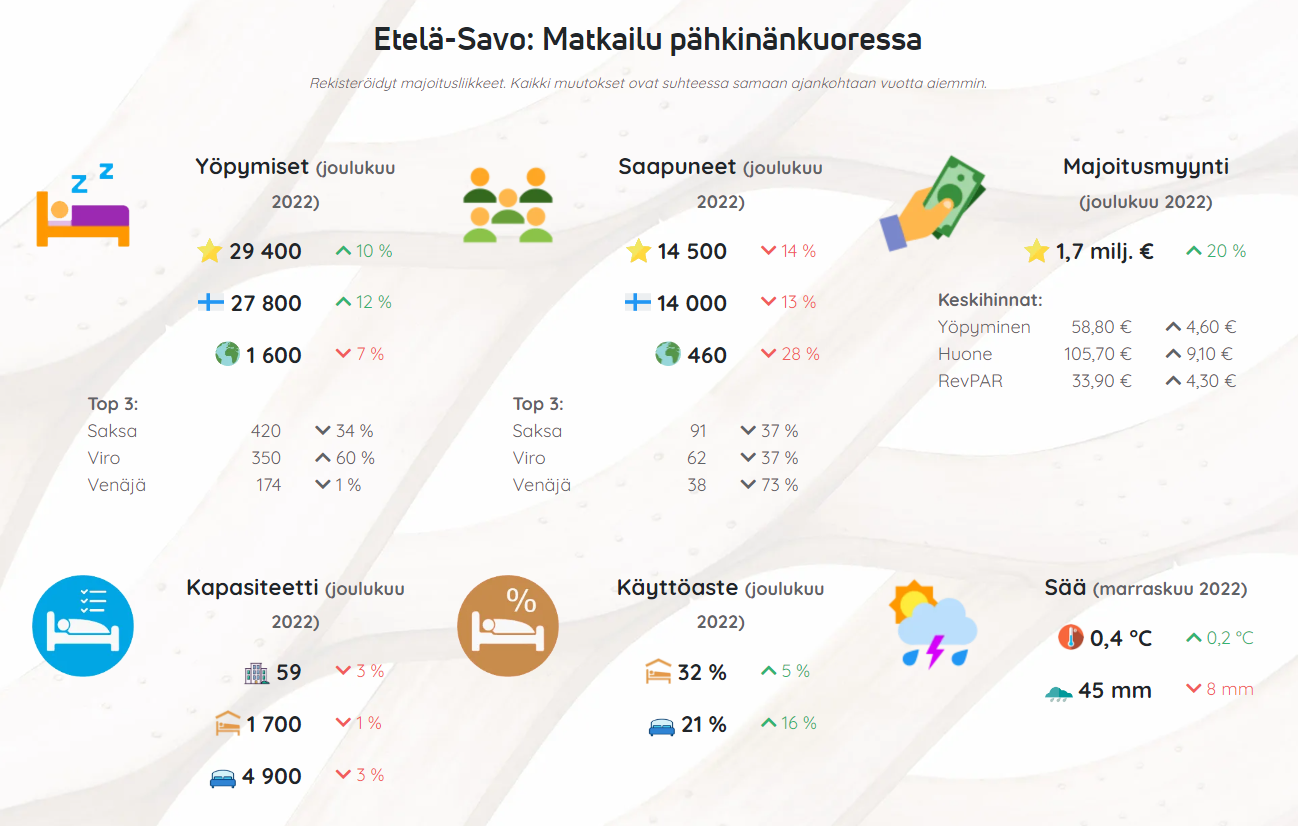 Lähteet: Business Finland, Ilmatieteenlaitos, Rajavartiosto, Tilastokeskus, Ulkoministeriö, https://visitory.io/fi/south-savonia/ 		päivitetty: 2.2.2023 / jk
Rekisteröidyt yöpymiset maakunnittain joulukuussa vuosina 2019 - 2022*
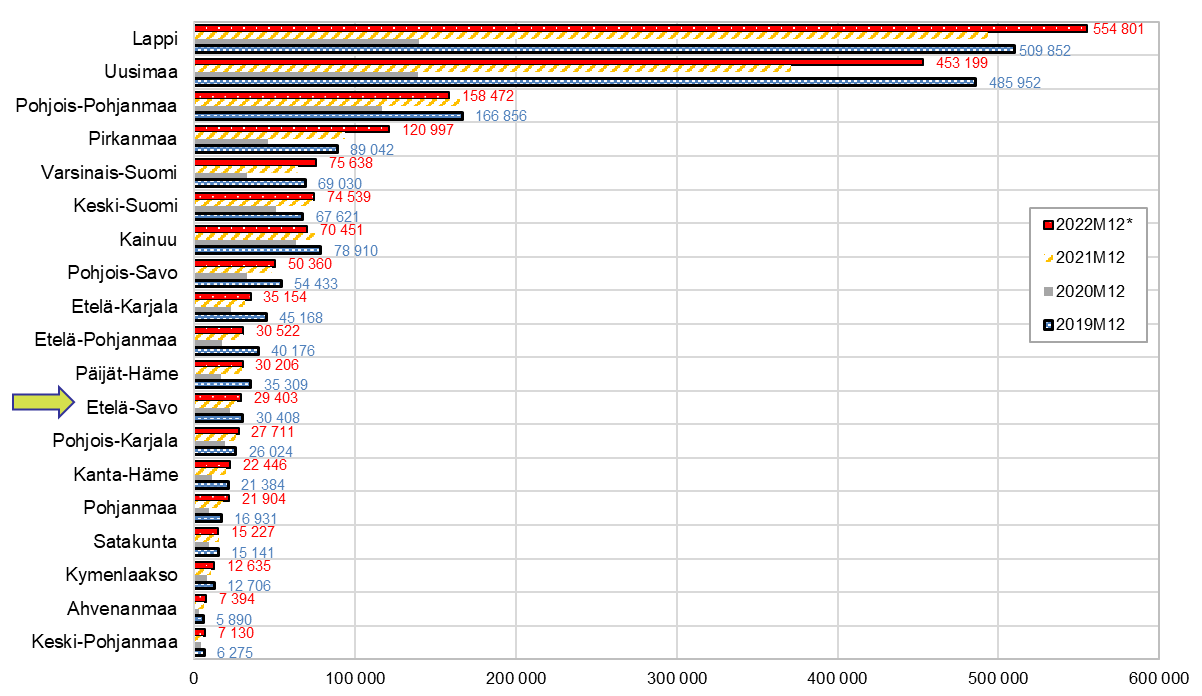 Lähde: Tilastokeskus, Majoitustilasto , *ennakkotiedot 							                   	  päivitetty: 2.2.2023 / jk
Matkailijoiden rekisteröidyt yöpymisvuorokaudet maakunnittain 01-12/2022*
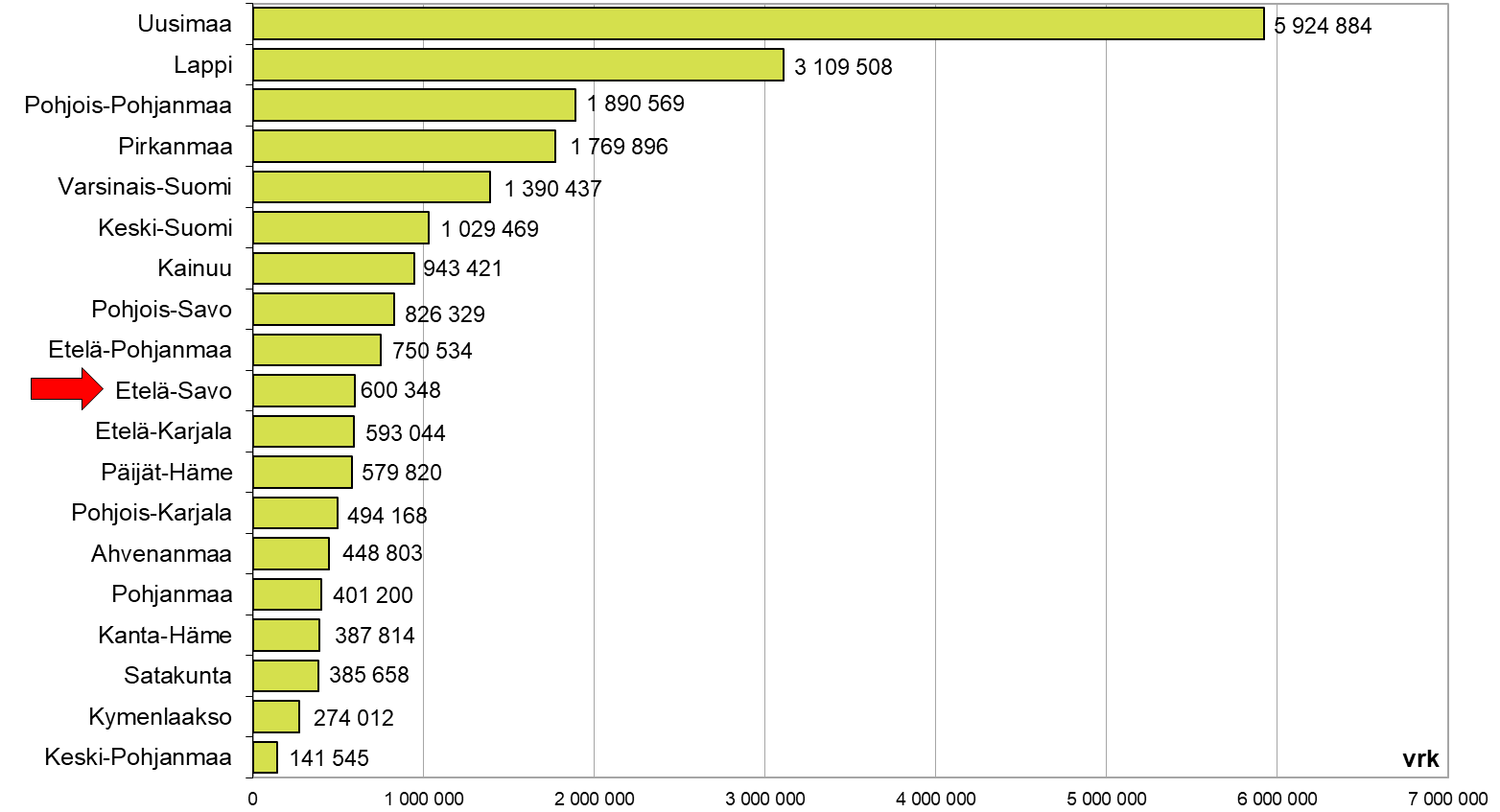 Lähde: Tilastokeskus, Majoitustilasto , *ennakkotiedot 							                   	  päivitetty: 2.2.2023 / jk
Rekisteröidyt yöpymisvuorokaudet kuukausittain 12/2021 - 12/2022*
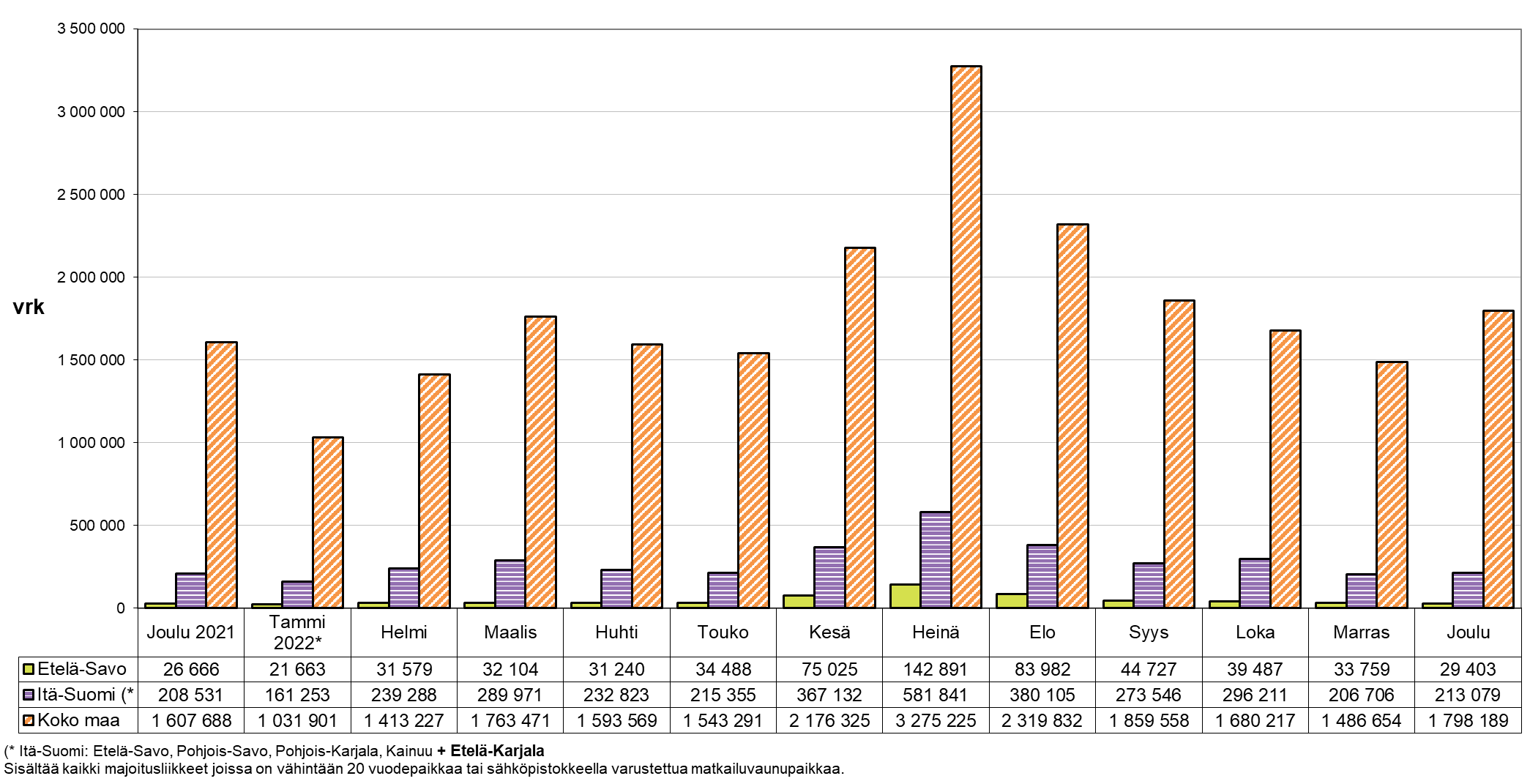 Lähde: Tilastokeskus, Majoitustilasto , *ennakkotiedot 							                   	  päivitetty: 2.2.2023 / jk
Matkailijoiden rekisteröidyt yöpymisvuorokaudet maakunnittain 01-12/2022*, suomalaiset ja ulkomaalaiset
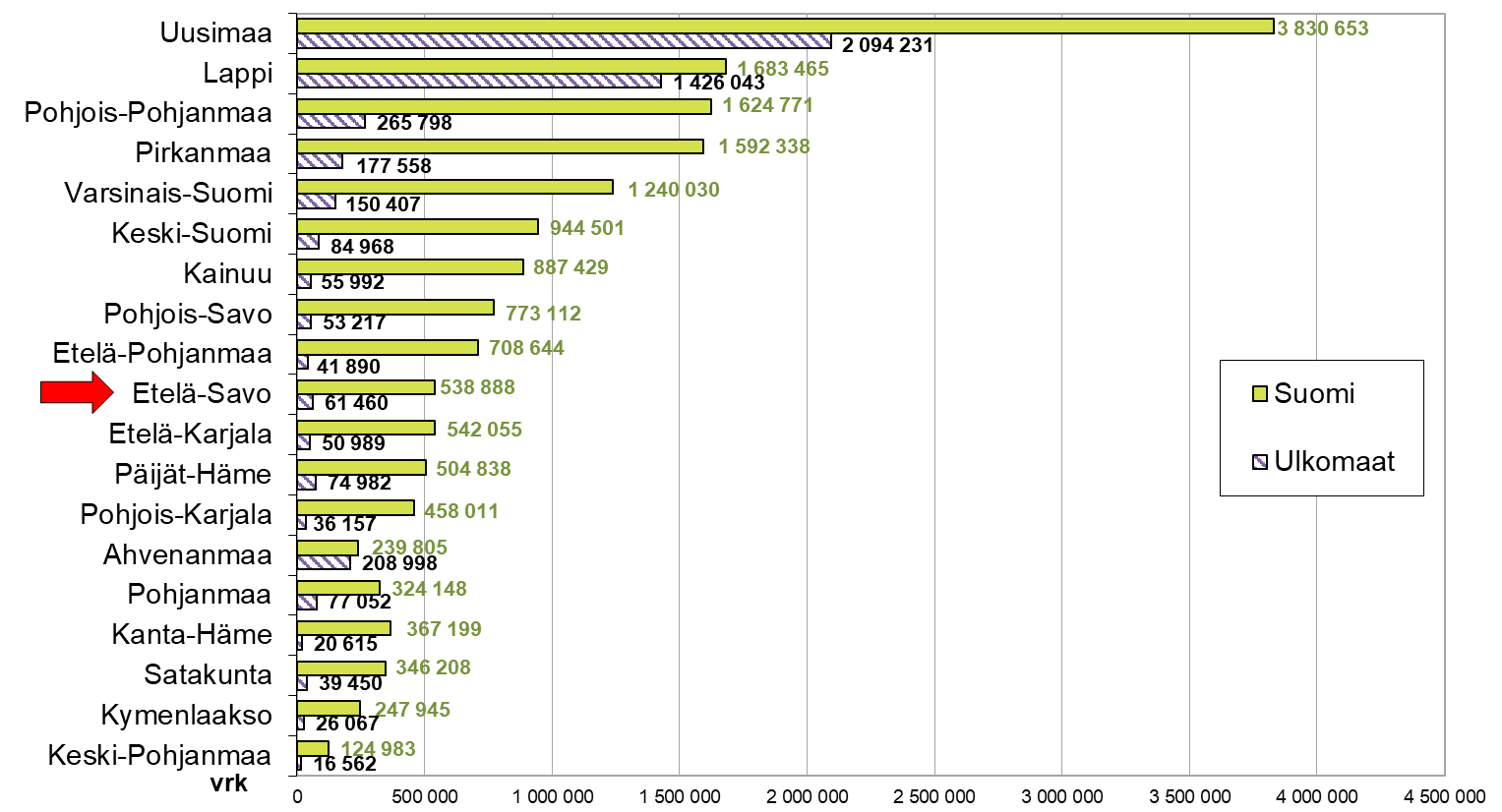 Lähde: Tilastokeskus, Majoitustilasto , *ennakkotiedot 							                   	  päivitetty: 2.2.2023 / jk
Ulkomaalaisten rekisteröidyt yöpymisvuorokaudet lähtömaittain eräistä maista Etelä-Savossa 2019 - 2022*(tammi-joulukuu, ennakkotiedot)
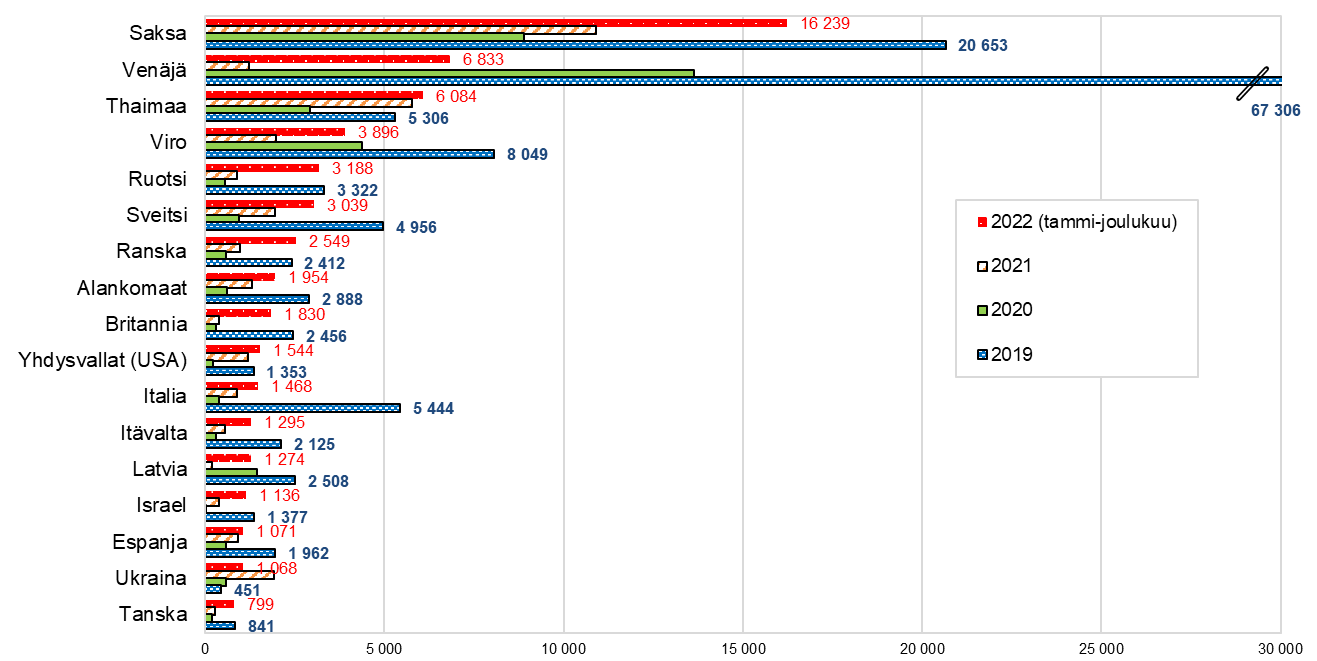 Lähde: Tilastokeskus, Majoitustilasto , *ennakkotiedot 							                   	  päivitetty: 2.2.2023 / jk